ELECTIVE ICT
SCOPE OF CONTENT
SHS 1
SHS 2
SHS 3
CLICK ON A BUTTON TO EXECUTE A TASK
SCOPE OF CONTENT
This syllabus has been planned at a higher content level than the ICT content at the Core level. This has been done to equip students with the necessary knowledge and skills for the job market and for pursuing further ICT course
The themes of this course are as follows:
Spreadsheet 
Introduction to Data Processing Systems 
Introduction to Programming 
Basic Networking 
Data Communications 
Introduction to Educational Technology
The themes of this course are as follows : cont’
Information and Communications Technology 
Hardware 
Introduction to software development 
PC Hardware Maintenance and Software Installation 
Desktop Publishing Software and its functionality 
Word Processing
TOPICS
S H S 1
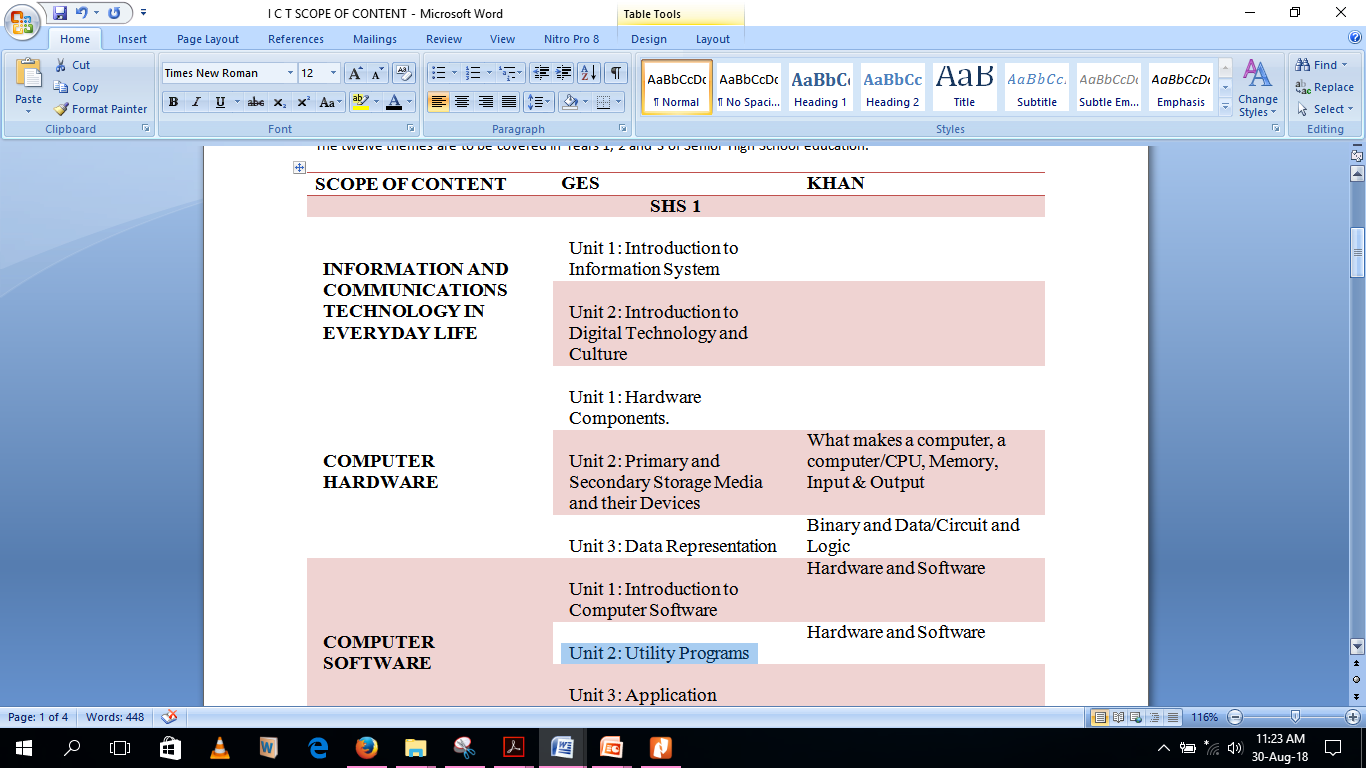 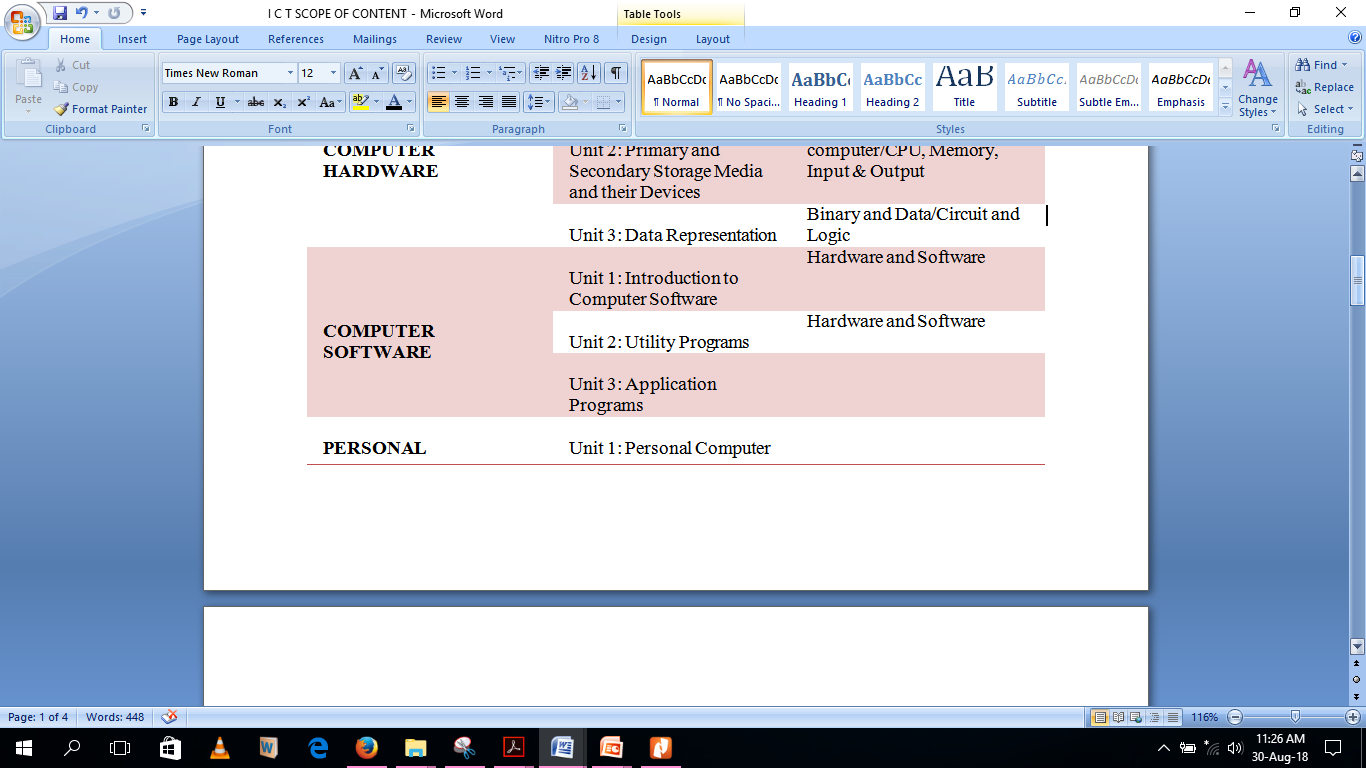 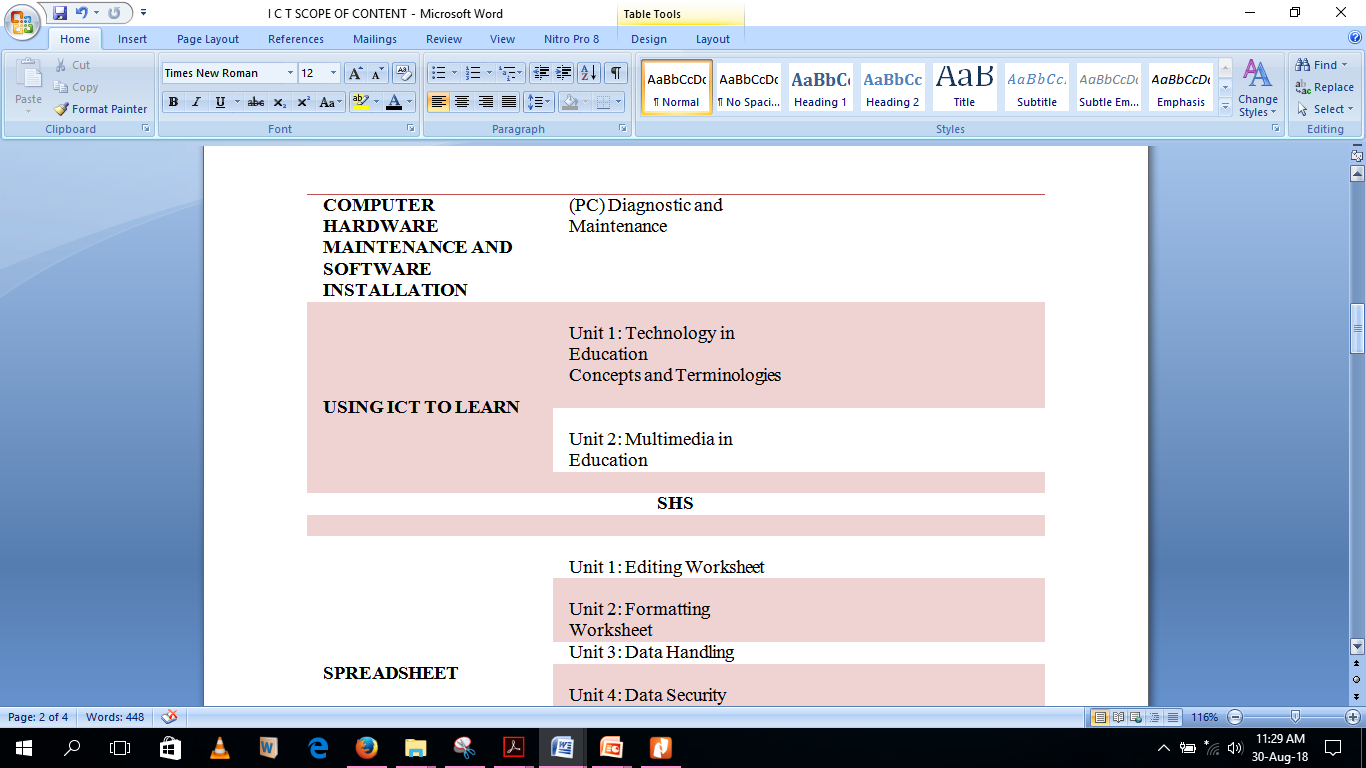 TOPICS
S H S 2
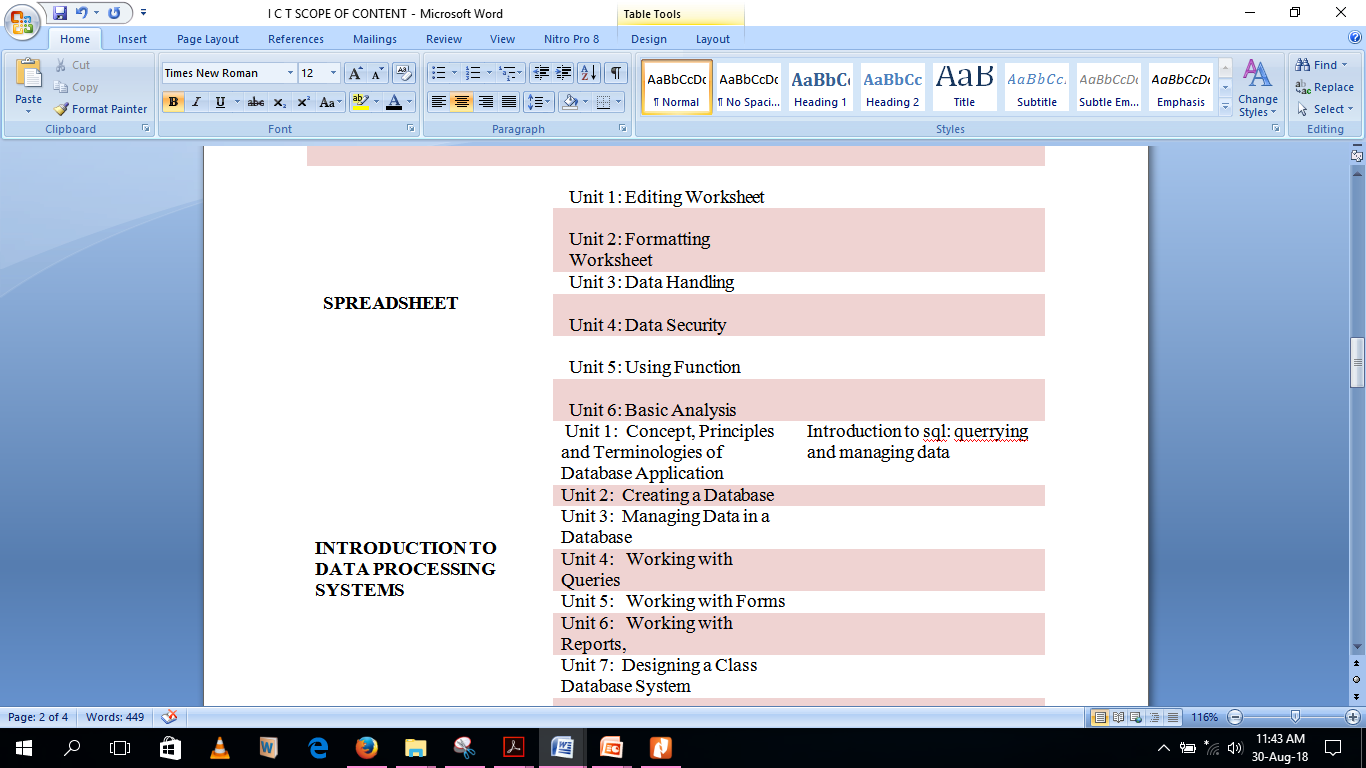 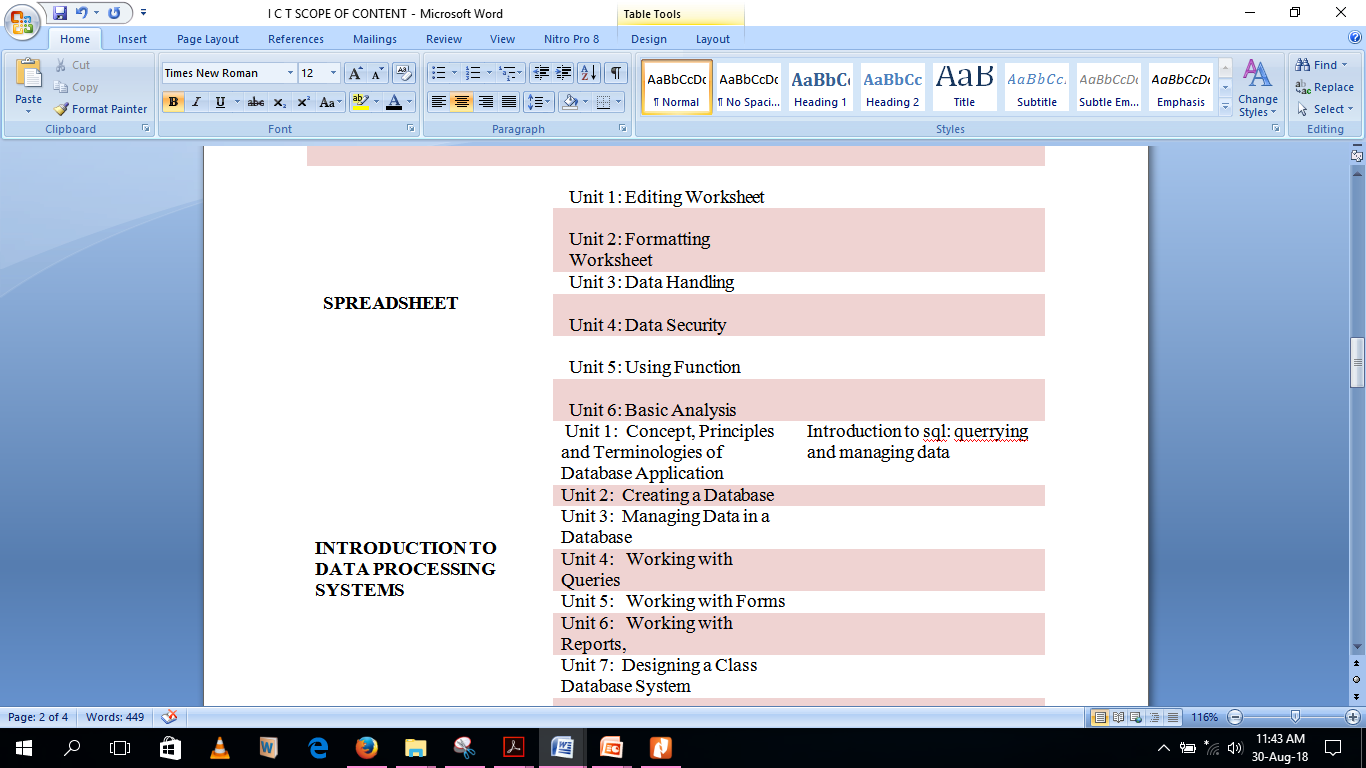 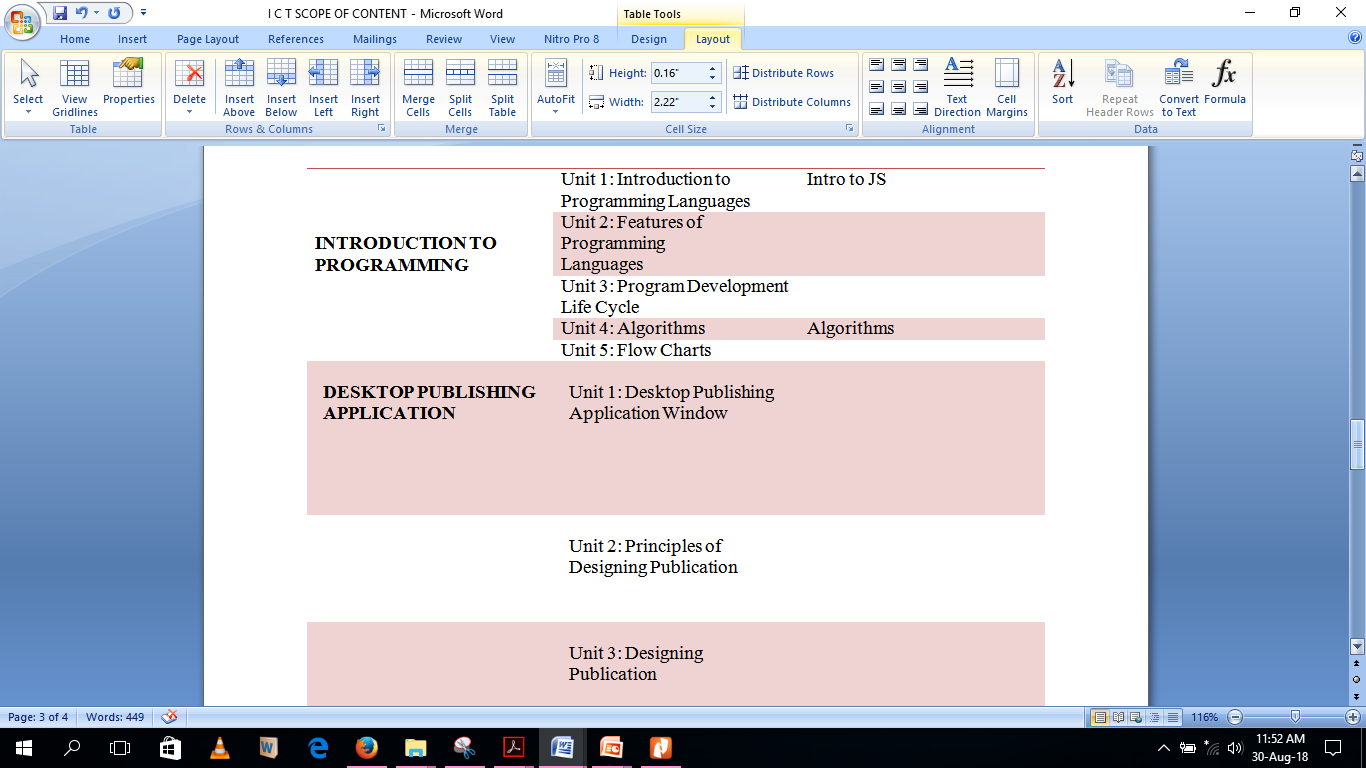 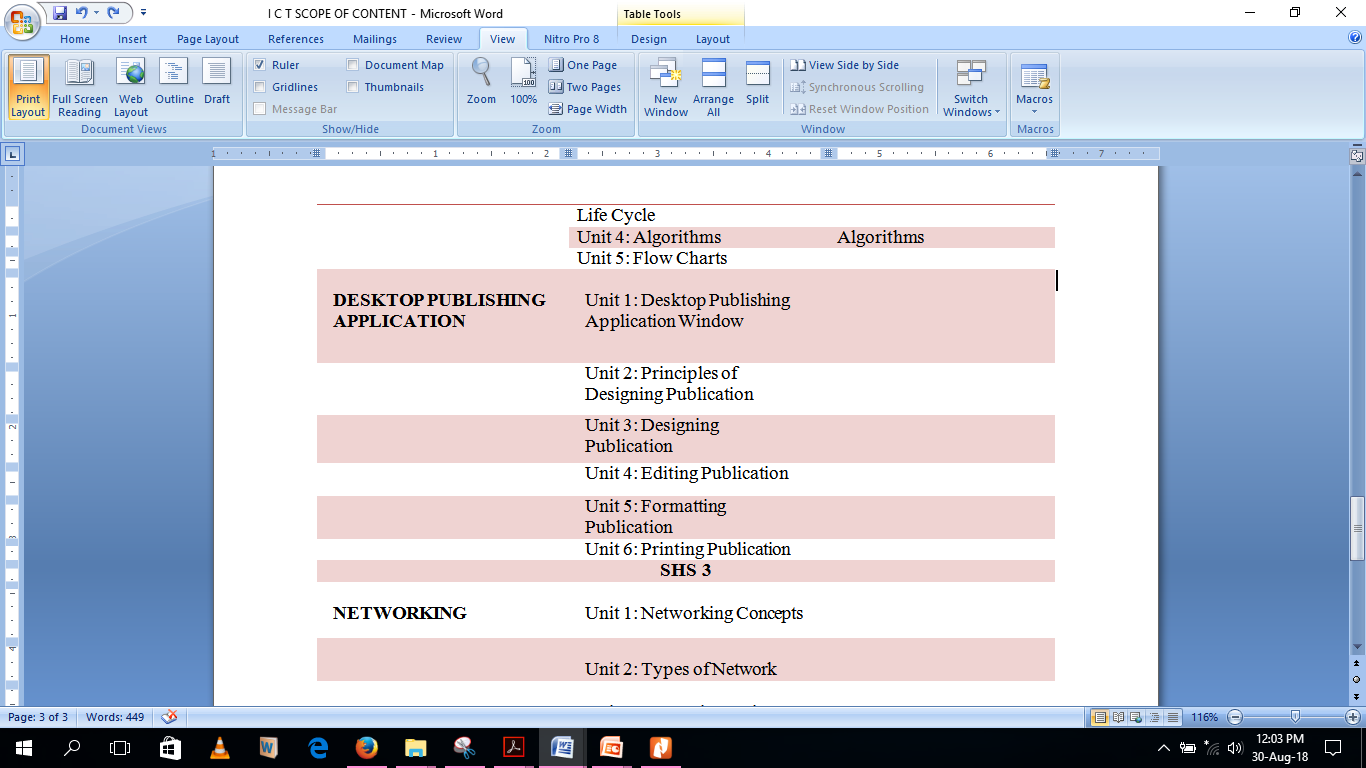 TOPICS
S H S 3
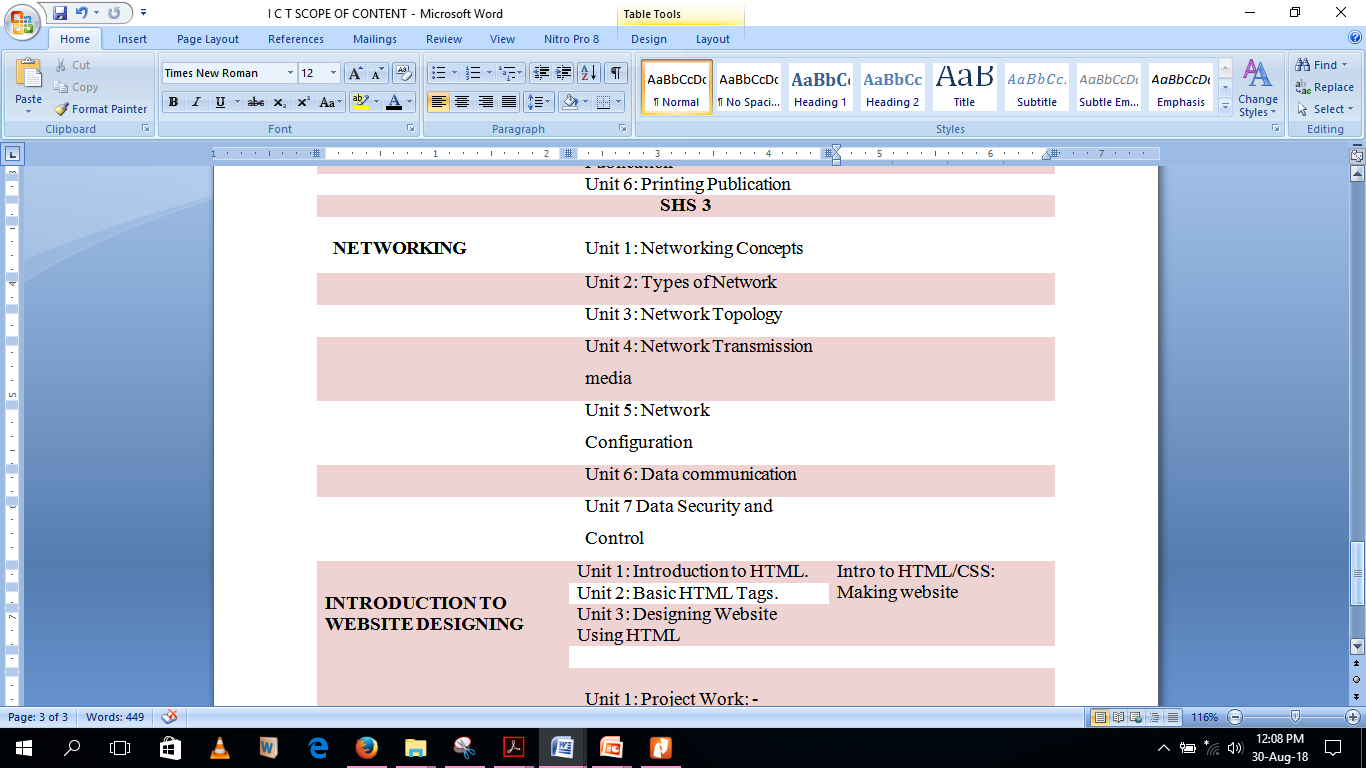 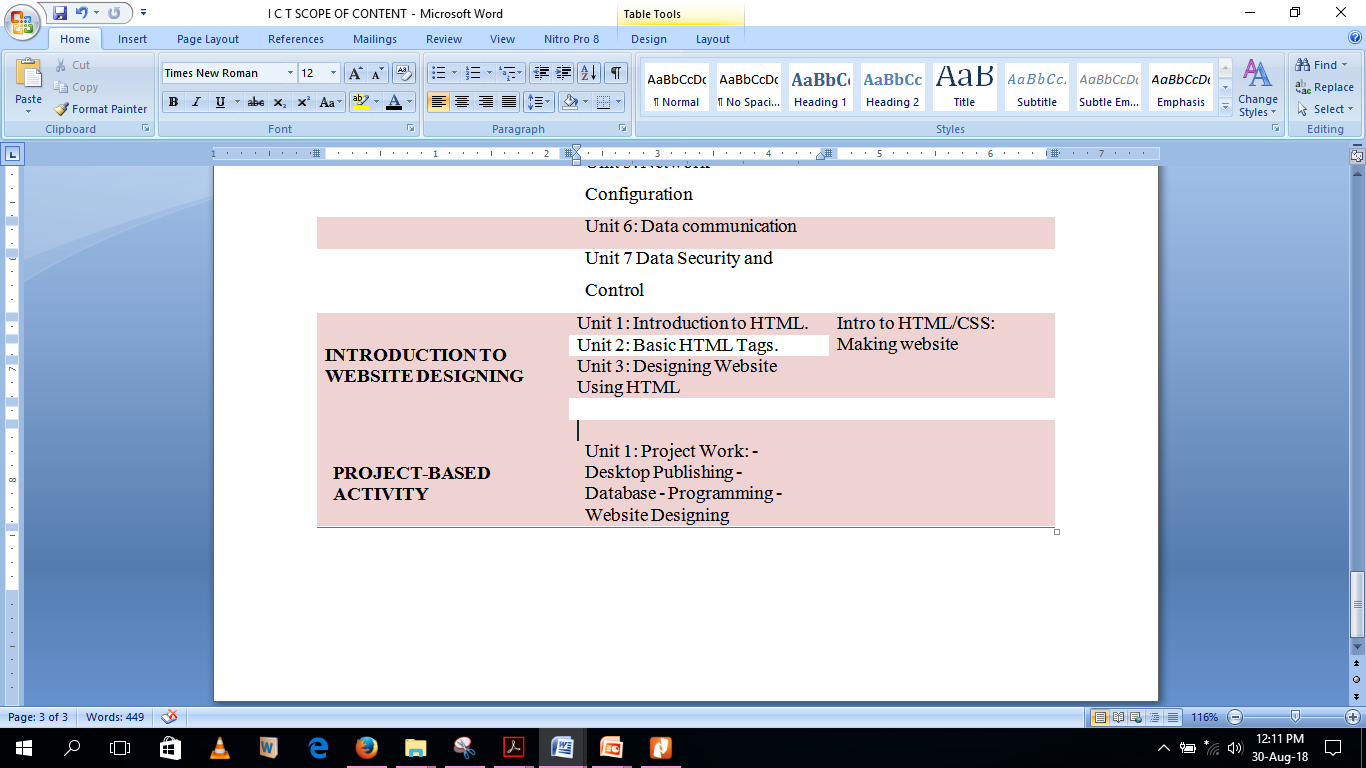 TOPICS
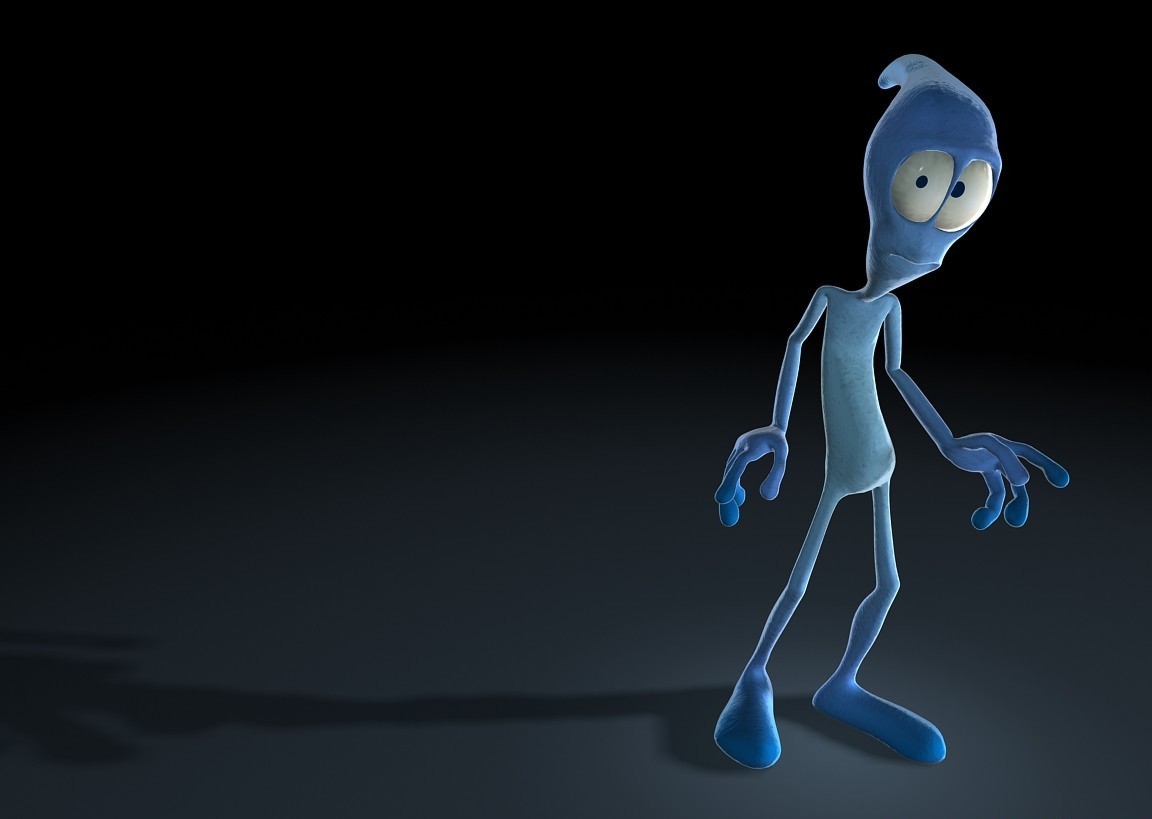 THE END.
CLICK ON “TOPICS” TO RETURN TO THE LIST OF TOPICS
TOPICS
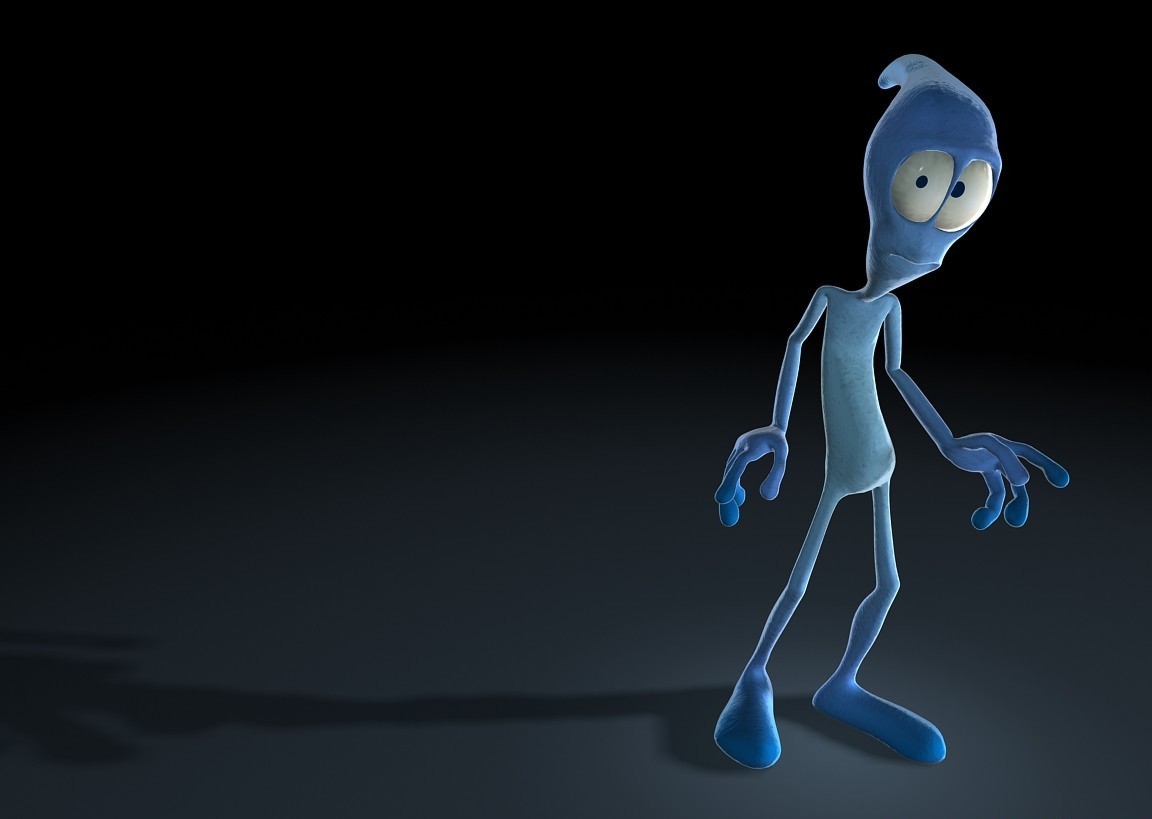 Do you want to close this program?
NO
YES